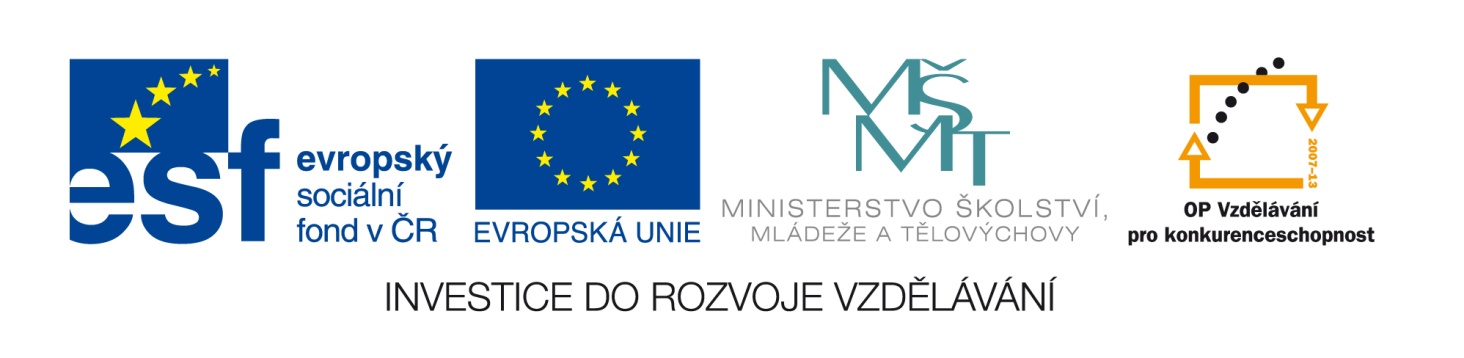 Tento vzdělávací materiál vznikl v rámci projektu EU – peníze školám
Název projektu : Objevujeme svět kolem násReg. číslo projektu: CZ.1.07/1.4.00/21.2040
Tabulkový procesor – příklad 12
Zpracujte tabulku a vytvořte graf na základě údajů uveřejněných na serveru novinky.cz (http://www.novinky.cz/domaci/302688-ods-srovnala-krok-s-top-09-levice-ale-dal-vede.html)
Internetová stránka – zdroj dat
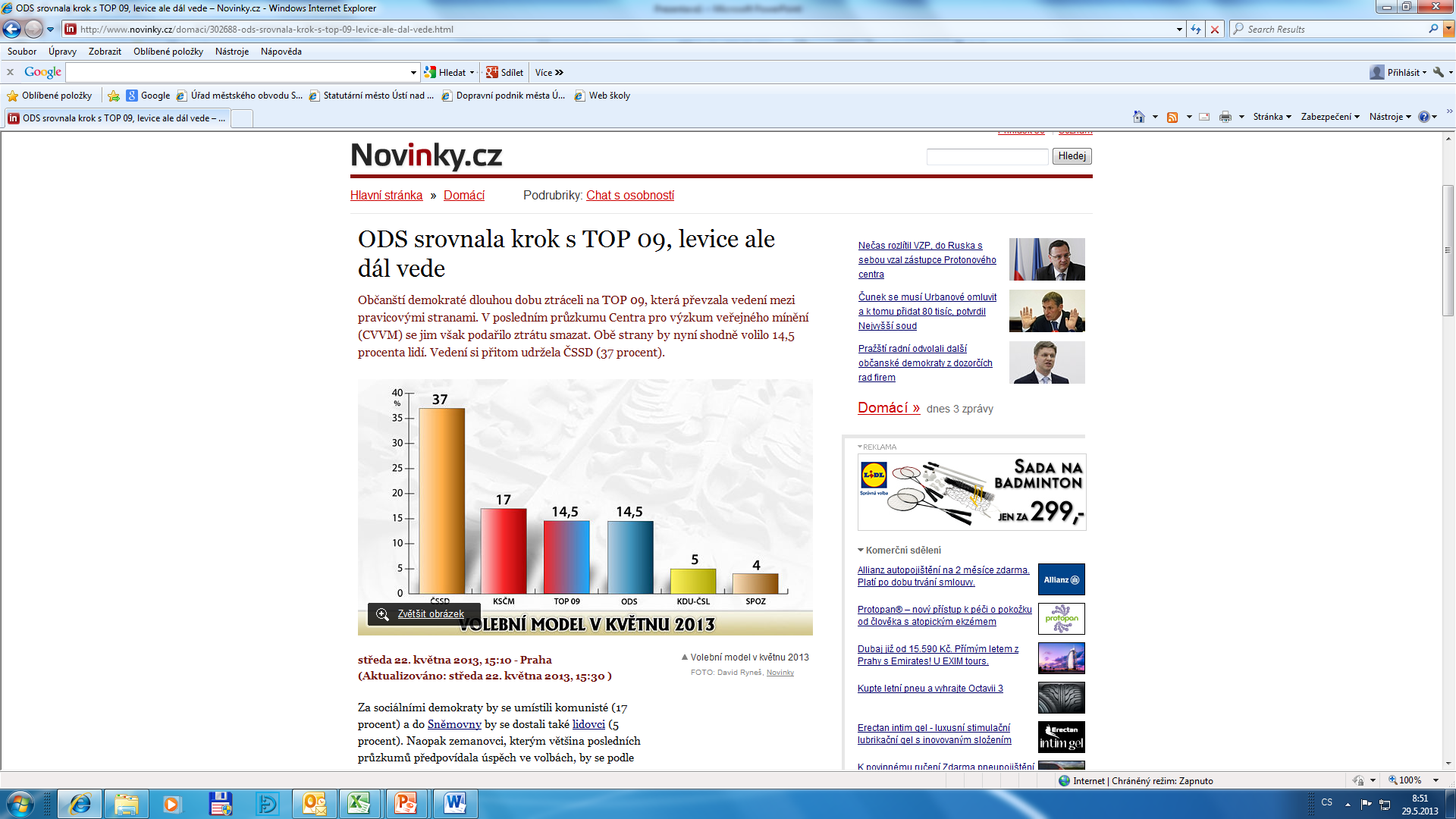 Kopírování tabulky do Excel-u
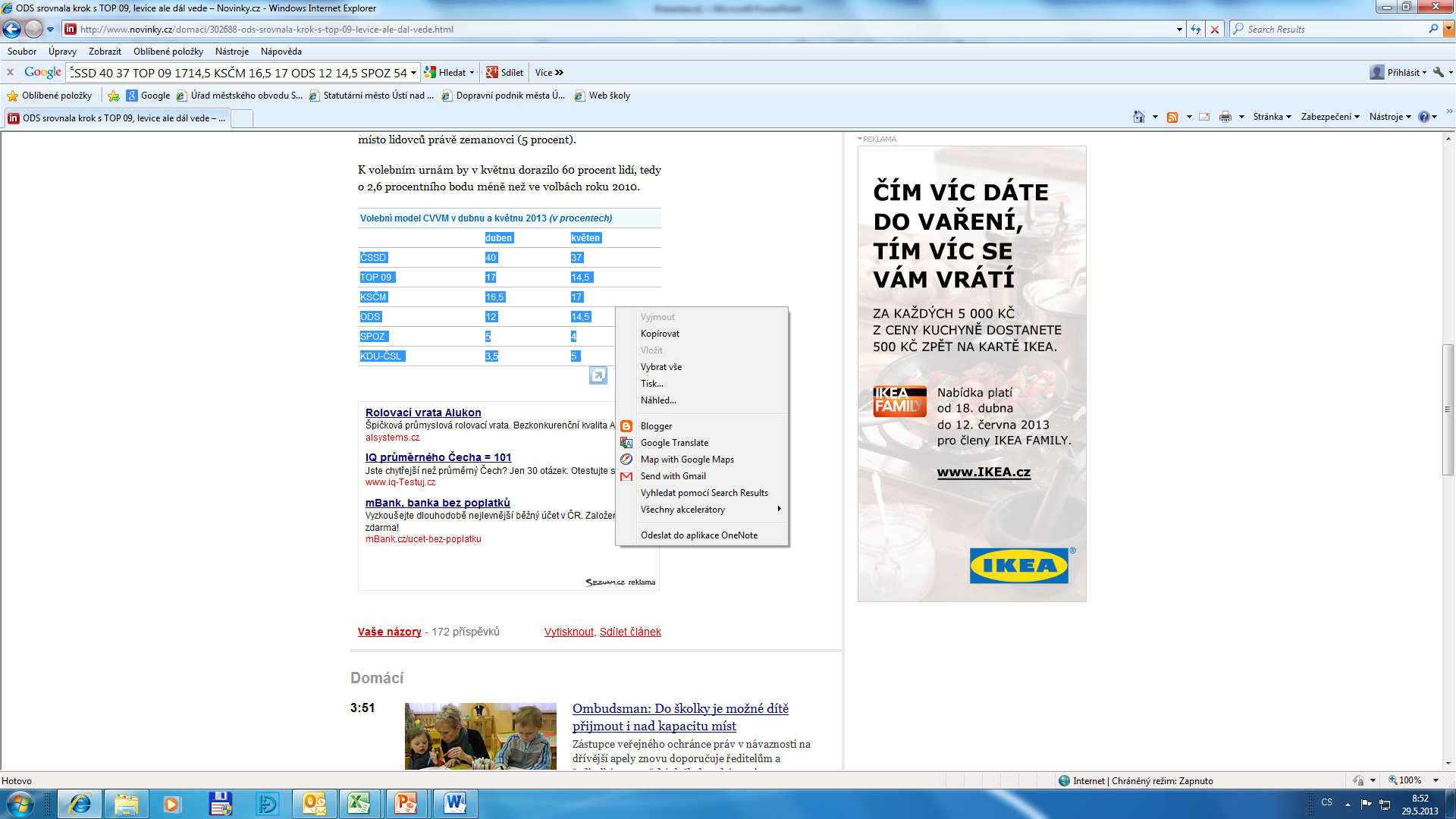 Kopírování tabulky do Excel-u
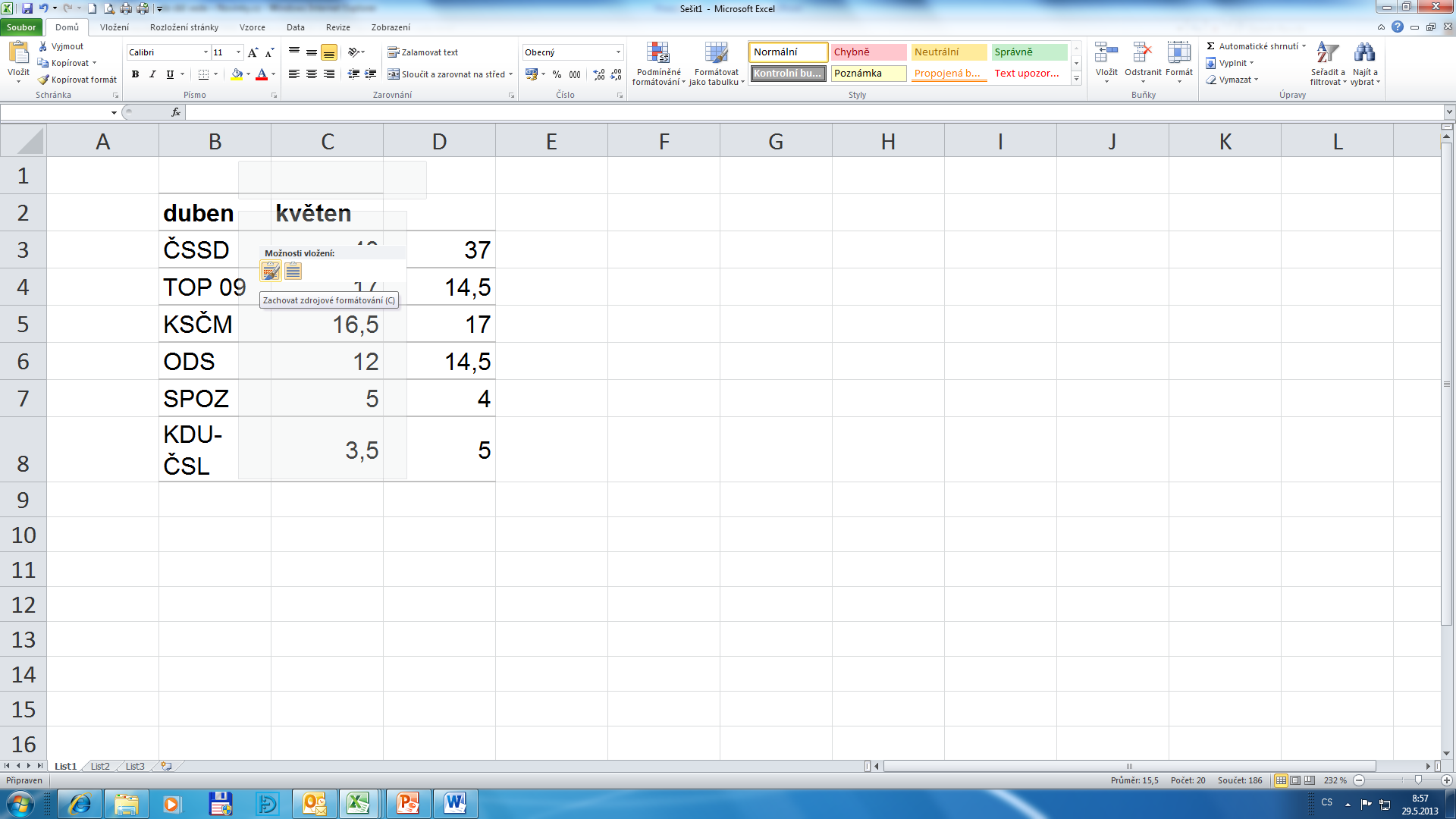 Zvolit možnosti vložení (zachovat zdrojové formátování nebo přizpůsobit cíli)
Výsledné řešení
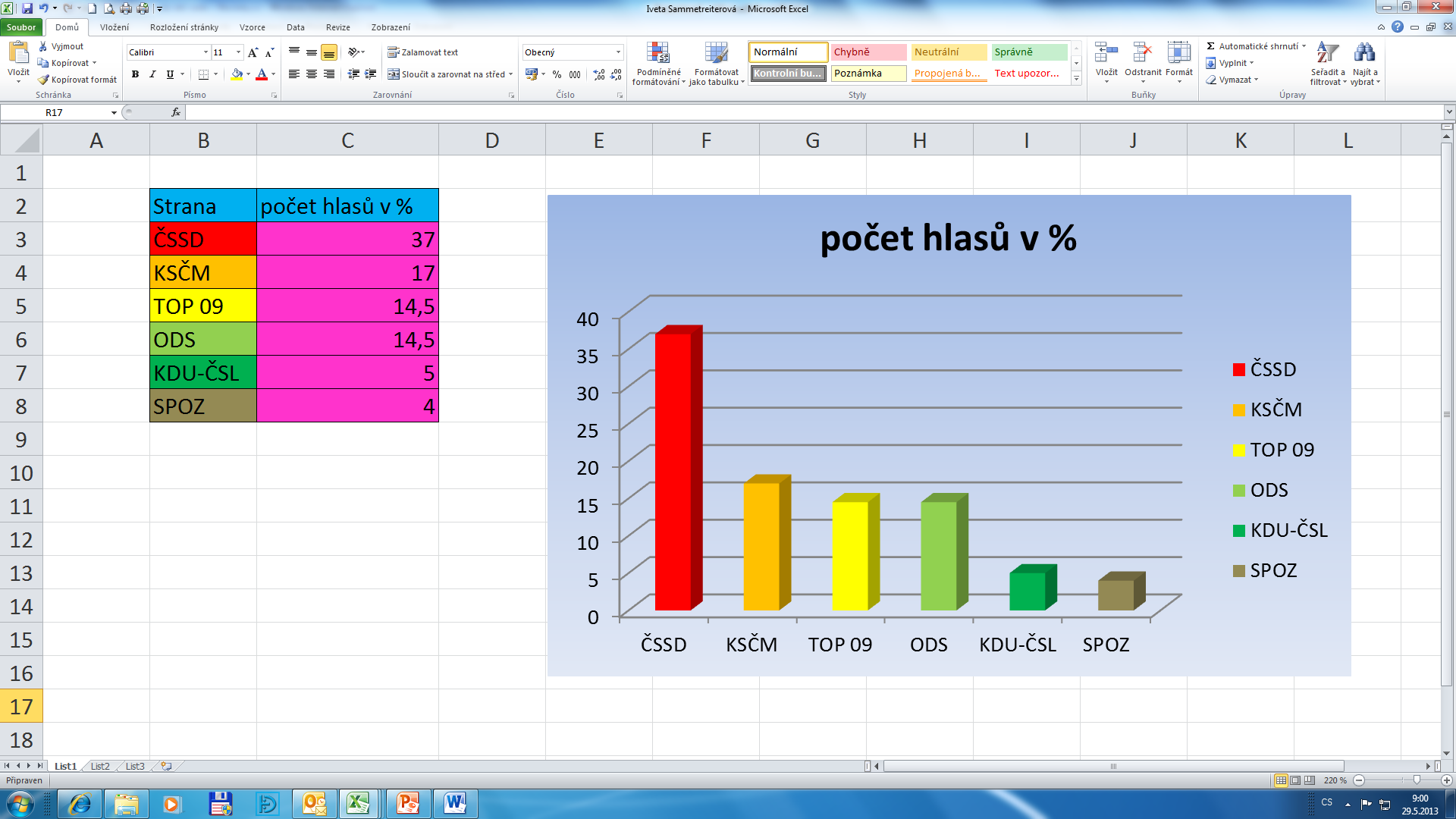 Název projektu : Objevujeme svět kolem násReg. číslo projektu: CZ.1.07/1.4.00/21.2040
Autor : Mgr. Martin Kolský 
Období vytvoření výukového materiálu : květen 2013 
Vzdělávací obor : Informatika pro 8. ročník
Anotace : Na základě této prezentace žáci vypracovávají tabulky a grafy v tabulkovém procesoru Excel.
Očekávaný výstup : Žák samostatně tvoří tabulky a vkládá grafy do tabulkového procesoru.
Obrazový zdroj : Microsoft® Office 2010 Proofing Tools